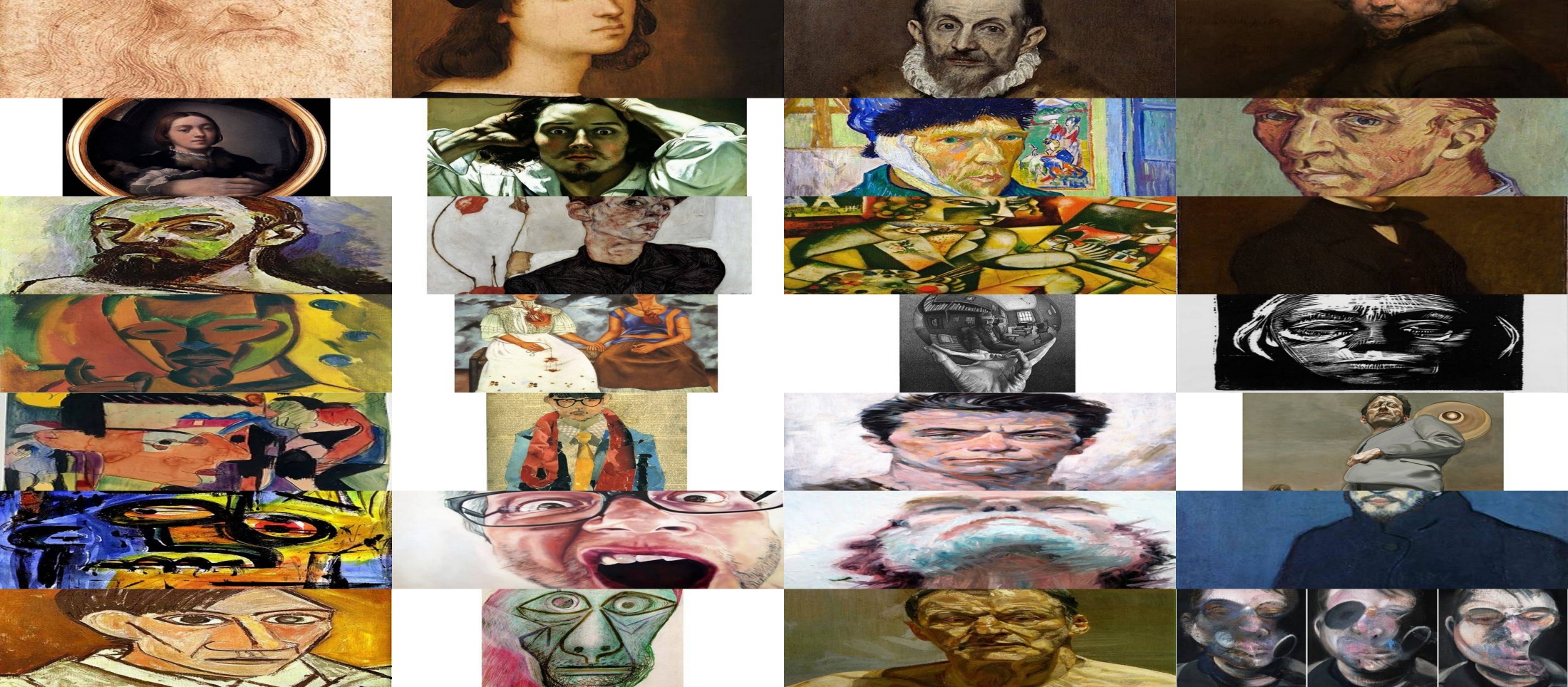 Автопортрети -шедьоври
От начинаещият до майстора, почти всички художници са се опитвали да пресъздадат под някаква форма автопортрет в даден момент от кариерата си. Известни автопортрети, създадени от най-изявените фигури в цялата история на изкуството, са свидетелство за гъвкавостта на този жанр. Тази отдавна установена форма на портретиране датира от античността, но едва през ранното Възраждане в средата на 15-ти век художниците започнали да се изобразяват все по-често като основен обект. Използвайки огледалото като техническо средство, много художници, скулптори и гравюри са възпроизвеждали своя собствен имидж по различни и иновативни начини за различни мотиви. Някои често са създавали повтарящи се автопортрети, когато застарявали, за да заснемат непрекъснато променящия си облик.
Леонардо да Винчи - "Портрет на мъж"
Рафаел (Рафаело Санцио да Урбино) - "Самопортрет"
Ел  Греко - "Портрет на мъж"
Рембранд ван Риен - "Автопортрет с барета и изпъната яка"
Пармиджанино-Самопортрет
 в изпъкнало огледало, 1524
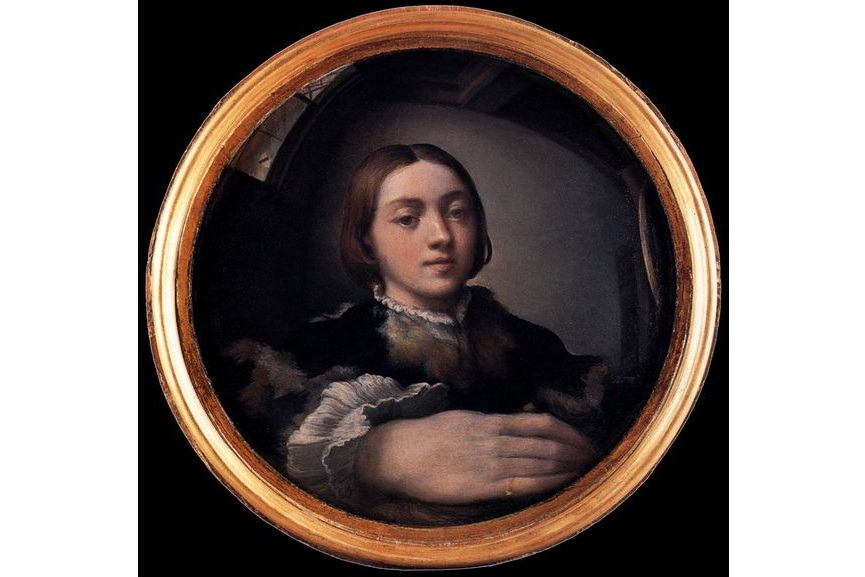 Гюстав Курбе - Le Отчаянието, 1845
"Автопортрет с обвито ухо, от Винсънт ван Гог, 1889.
Винсент ван Гог - "Автопортрет без брада"
Анри МатисАвтопортрет в раираната тениска, 1906
Егон Шиле - Самопортрет със Physalis, 1912 г.
Марк ШагалСамопортрет със седем пръста, 1913
Едгар Дега
Карл Шмидт-РотлуфСамопортрет с пури, 1919 г.
Фрида Кало - Двете фрида, 1939 г.
М. С. Ешер - ръка с отразяваща сфера, 1935 г.
Кете КолвицСамопортрет, 1923 г.
Ернст Лудвиг КирхнерСамопортрет, 1928 г.
Дейвид Хокни - Самопортрет, 1954 г.
Франк ФразетаСамопортрет, 1962 г.
Лусиен Фройд - размисъл с две деца (автопортрет), 1965 г.
Крейг МозерСамопортрет, 2006 г.
Брайън КастеланиГолемият дух "Самопортрет", 2009 г.
Фред БелСамопортрет, 2010 г.
Пабло Пикасо - "Самопортрет"
Пабло ПикасоСамопортрет, 1907 г.
Пабло Пикасо - Самообясняваща се смърт, 1972 г.
Лусиен ФройдРазмисъл, 2005 г.
Франсис БейкънТри изследвания на себе си, 1976